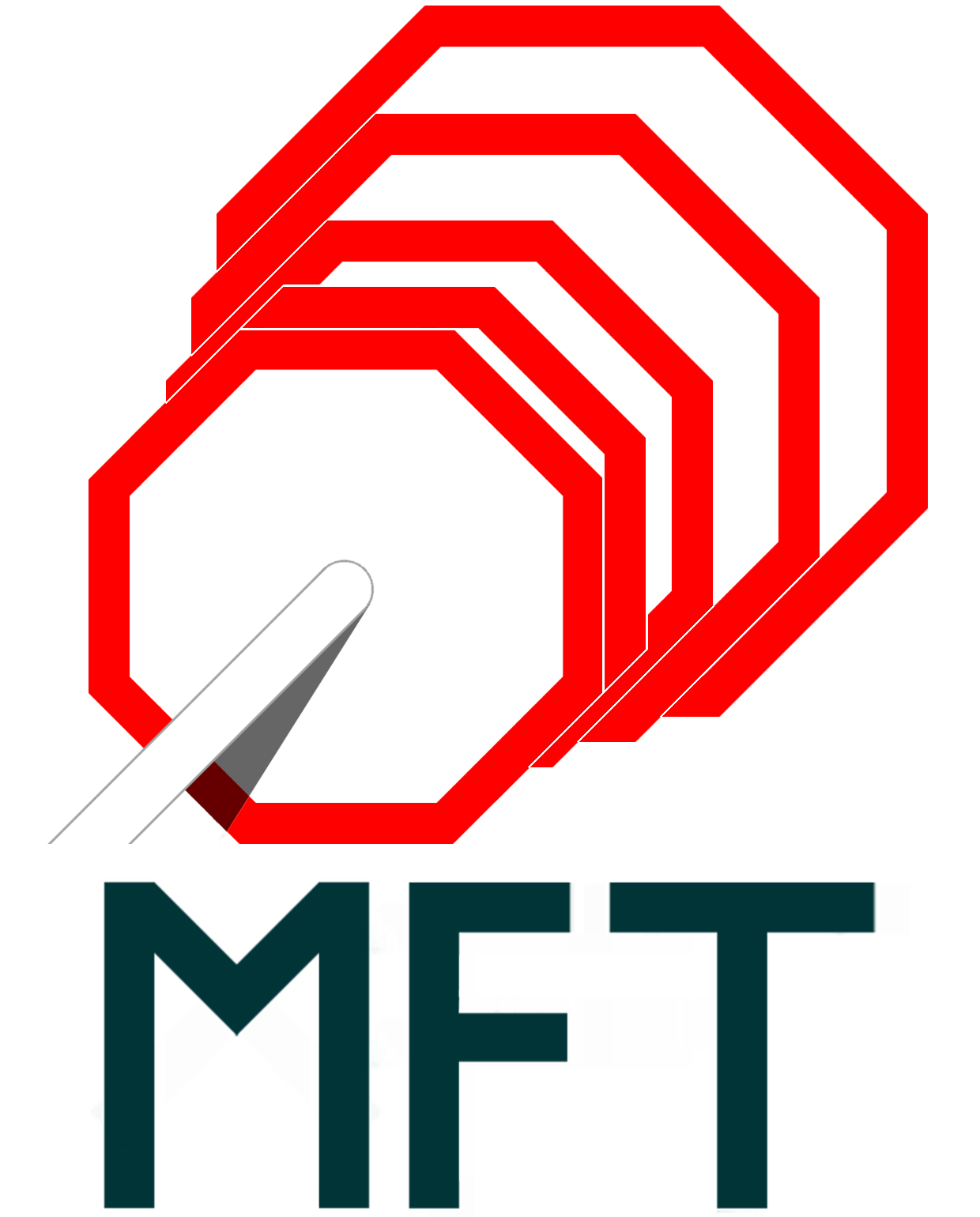 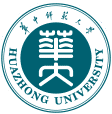 Status of MFT Disks

Ni Fang, Dong Wang, Jun Liu  – CCNU
The 5th China LHC Physics Workshop
– 2019, October 26th
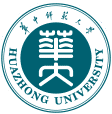 Outline
Motivation
ALICE MFT upgrade
     -- Electronic readout board(disk0~disk4) 
      -- Other components(Support  & Heat Exchangers  &  Ladders)
      -- DISKs Performance test (Power dropout & High speed signal)
Summary
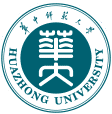 Briefly introduce ALICE
ALICE (A Large Ion Collider Experiment) detects quark-gluon plasma, a state of matter thought to have formed just after the big bang
stuides properties of strongly interacting matter (quark-gluon plasma)
MFT
（Muon Forward Tracker）
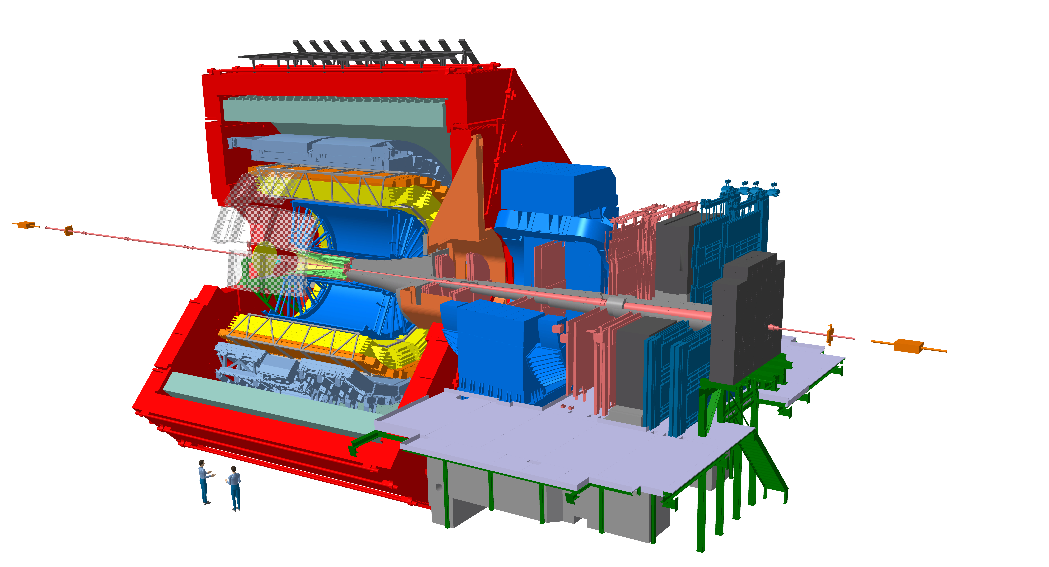 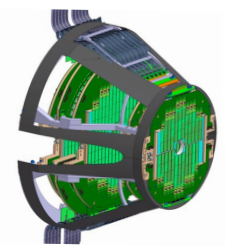 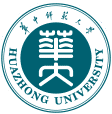 Motivation
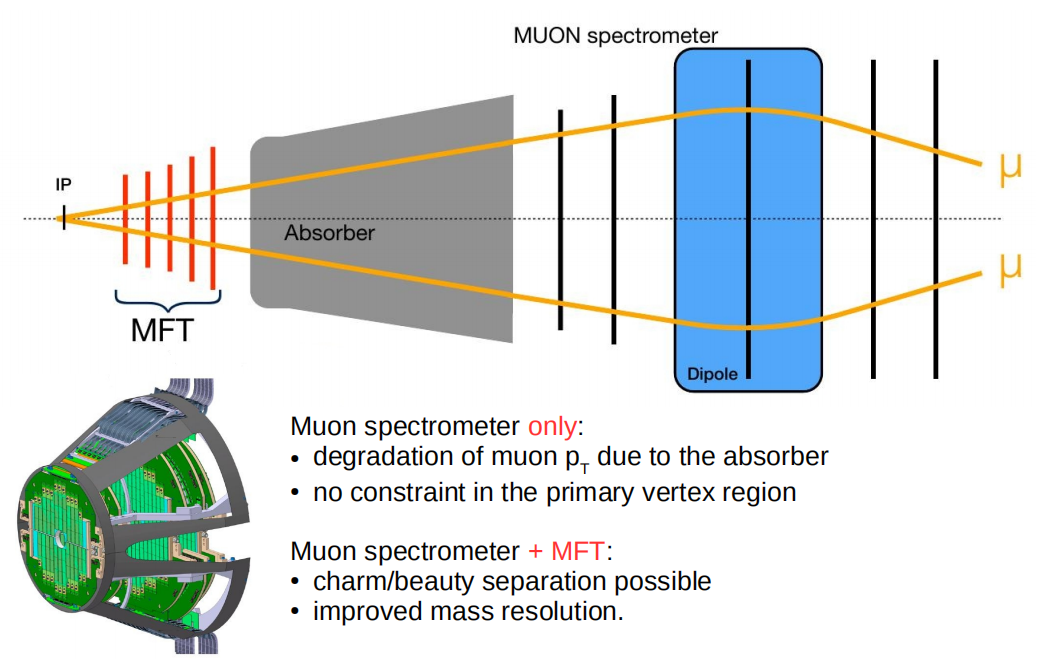 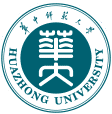 The MFT Detector
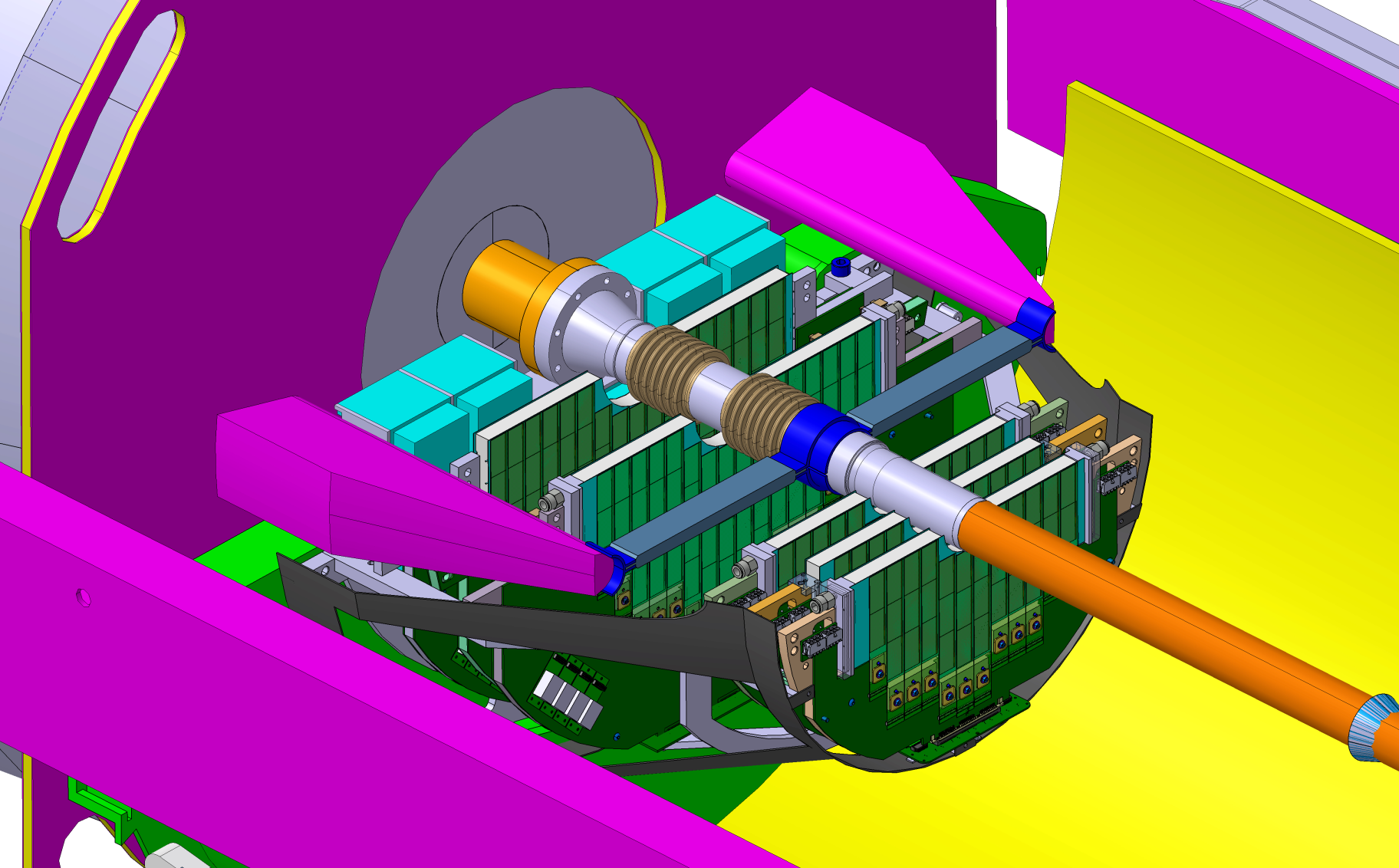 Zoom out
General layout of the MFT half-barrel and its environment
Zoom out of the MFT half-barrel
MFT is a sub detector of ALICE in front of the FIT and absorber
MFT is composed by 5 disks
Each disk is a couple of front and back PCB fixed on a mechanical support
Several FPC with detection sensors are connected on each PCB(front & back)
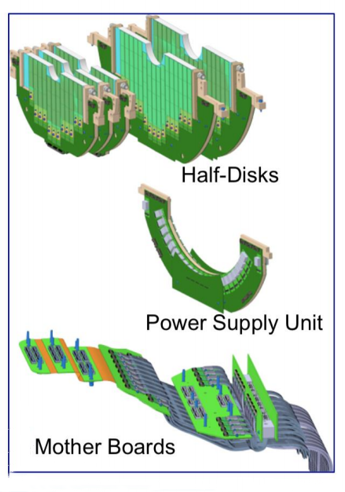 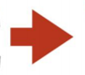 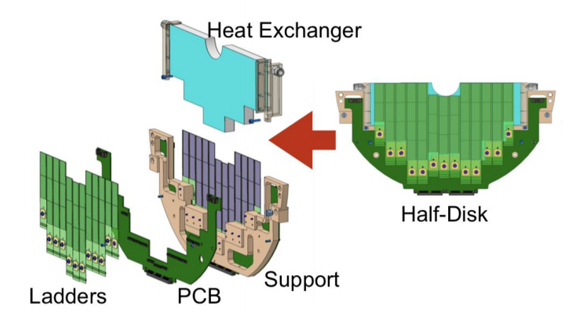 Sensor
(2 to 5)
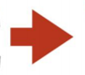 DISK0~DISK4
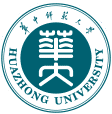 MFT Mechanical Structure Breakdown
920 silicon pixel sensors (0.4 m2) in 280 ladders of 2 to 5 sensors each.
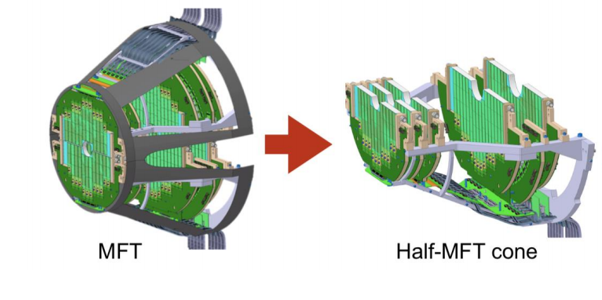 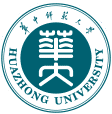 Electronic board  layout and physical map
Disk0/1
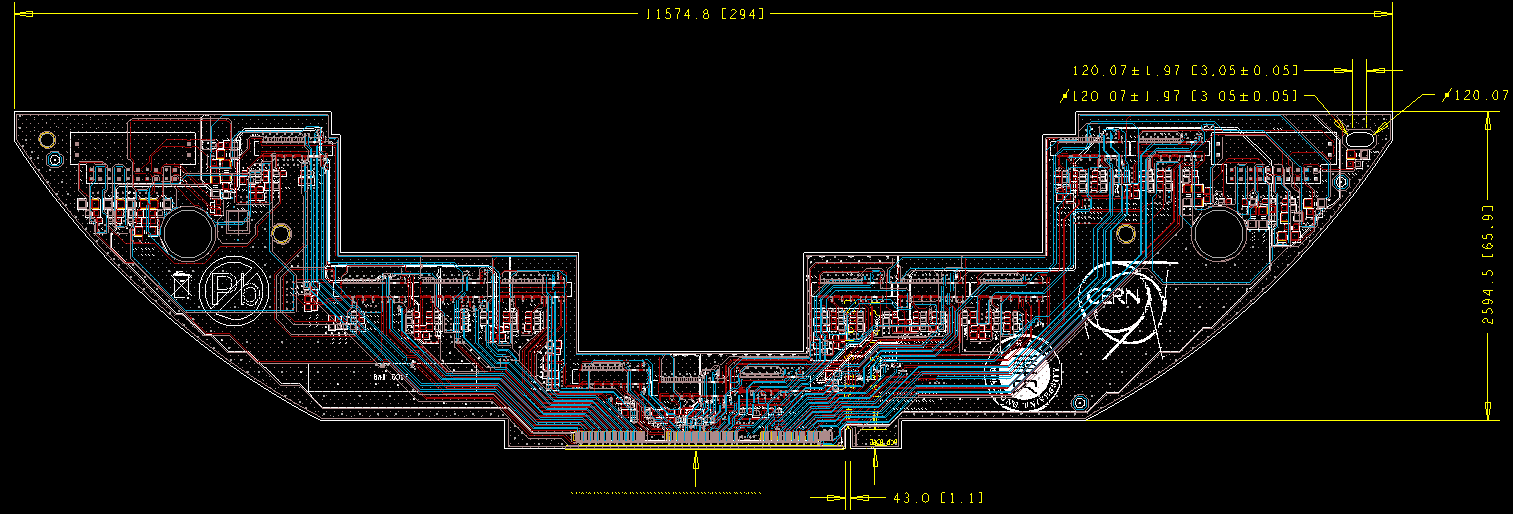 Layout
Four-layer board design
Length :  29.4cm
Width   :  7.2cm
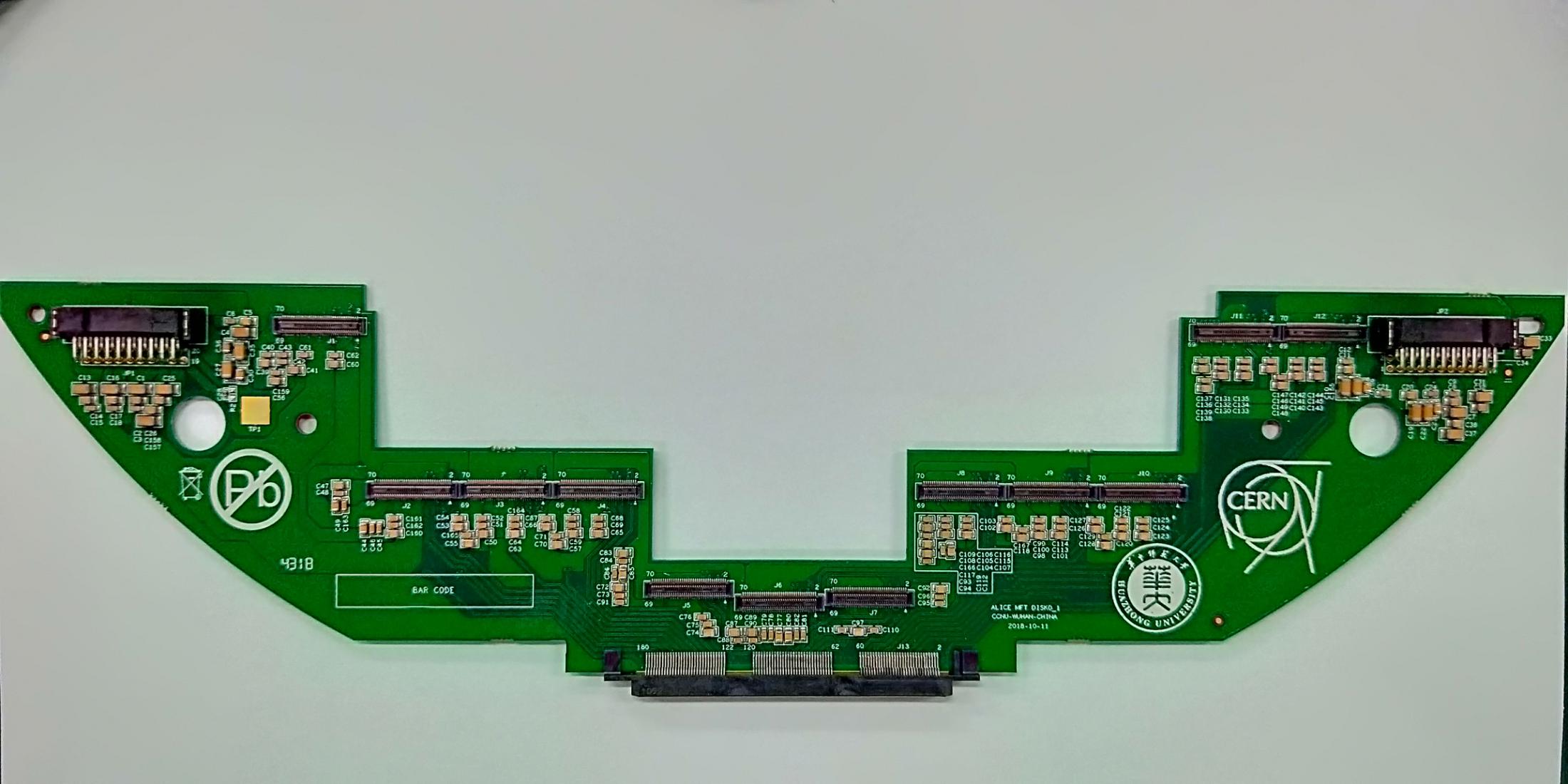 Physical map
This is the fourth（Final） 
     vision of disk0/1
This prototype has been 
produced in May,2019
We have sent 16 pieces 
to France for test.
support high-speed signals of 1.6Gb/s
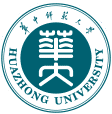 Electronic board physical map and layout
Disk2
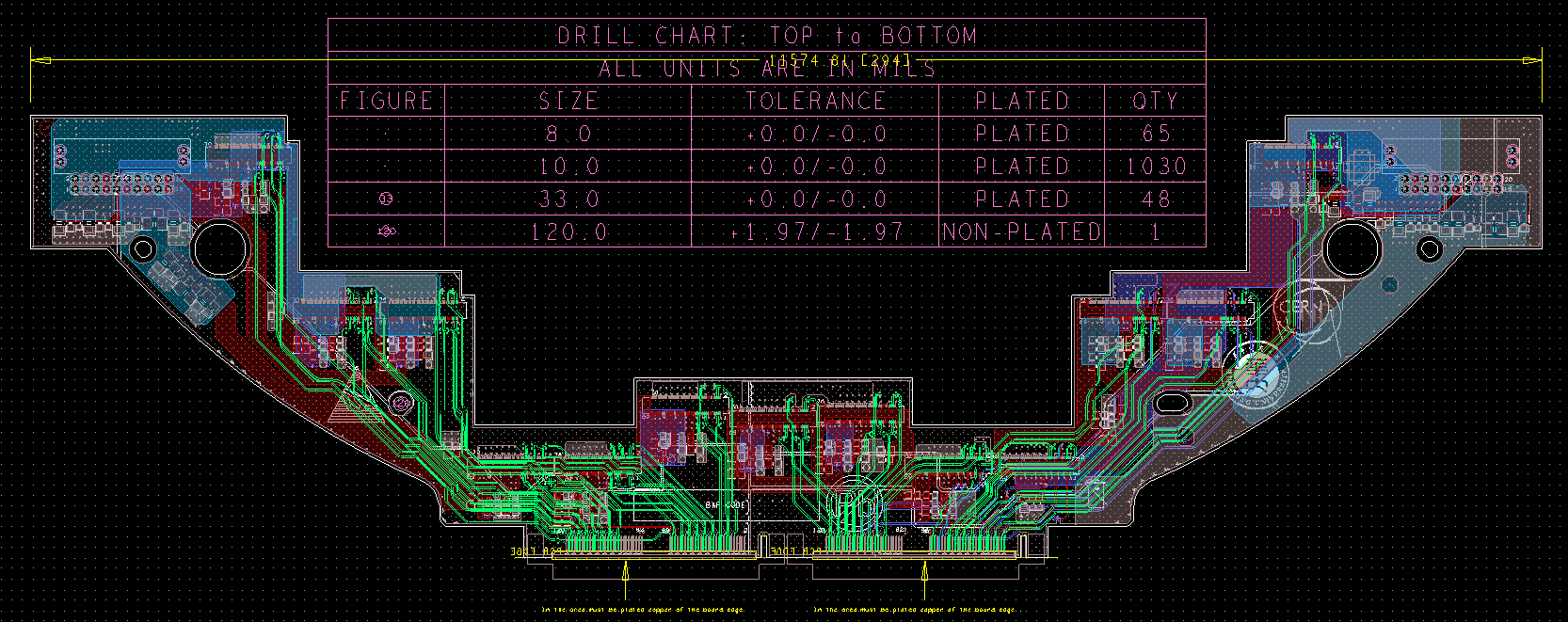 Layout
Six-layer board design
Length :  29.4cm
Width   :  8.5cm
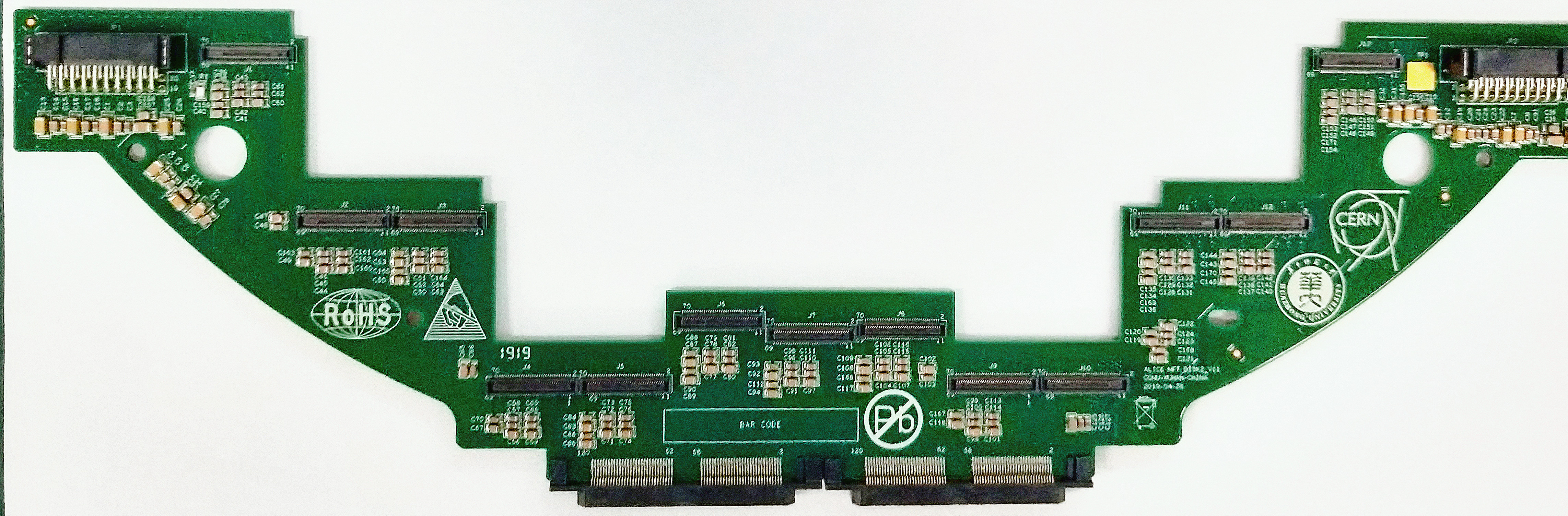 Physical map
This prototype has been 
produced in June,2019
We have sent 8 pieces 
of PCB to France
support high-speed signals of 1.6Gb/s
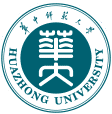 Electronic board physical map and layout
Disk3
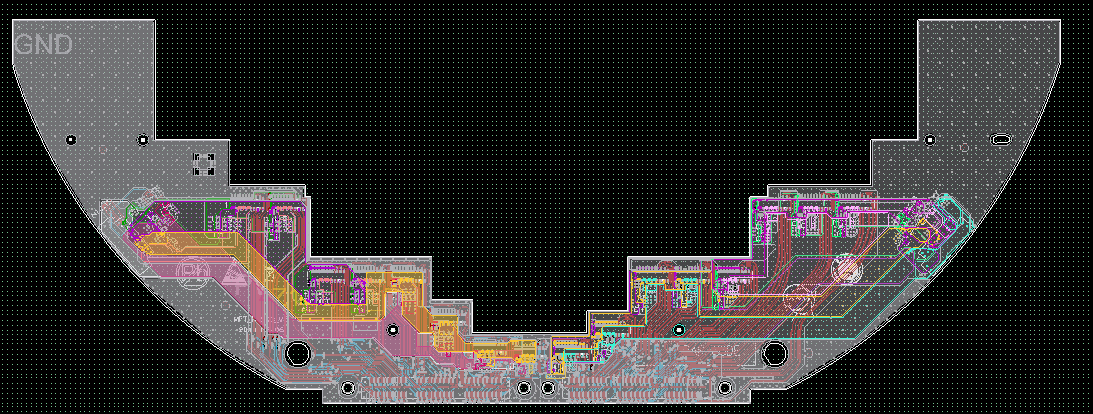 Layout
Four-layer board design
Length :  44.0cm
Width   :  16.1cm
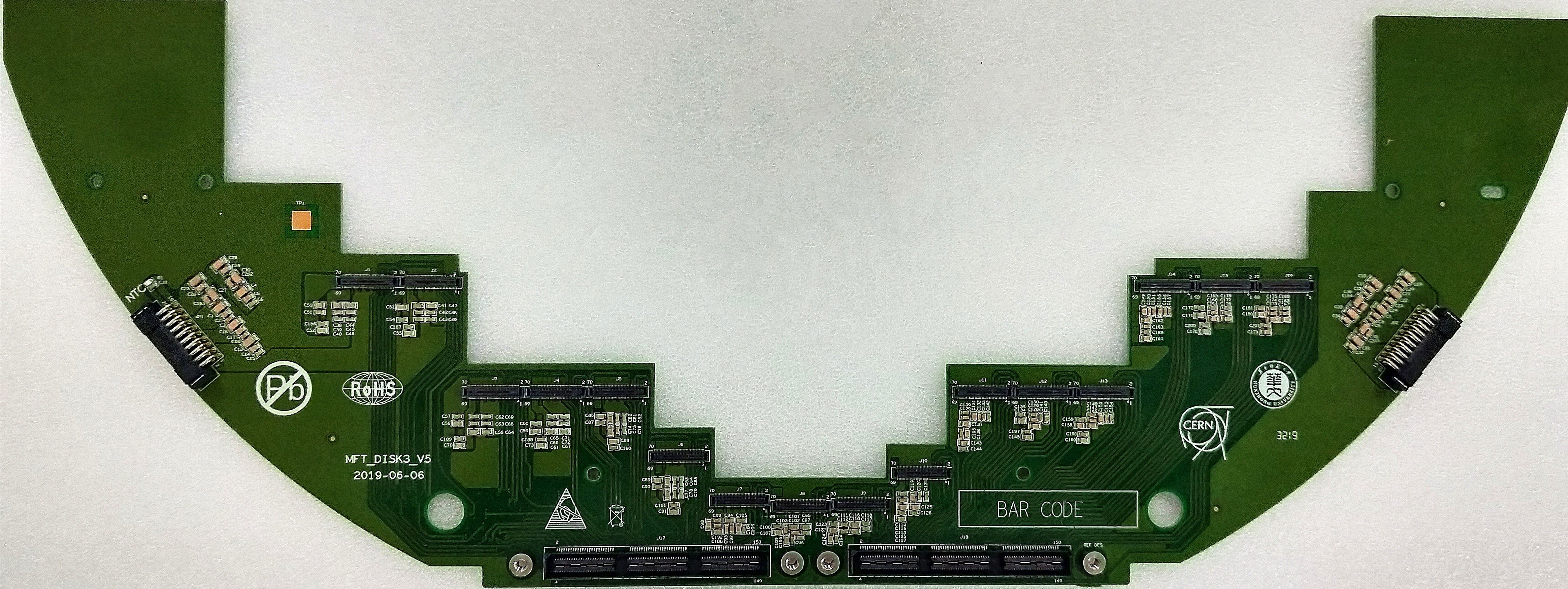 Physical map
This prototype has been 
produced in September,2019
We have sent 8 pieces 
of PCB to France
support high-speed signals of 1.6Gb/s
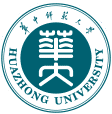 Electronic board physical map and layout
Disk4
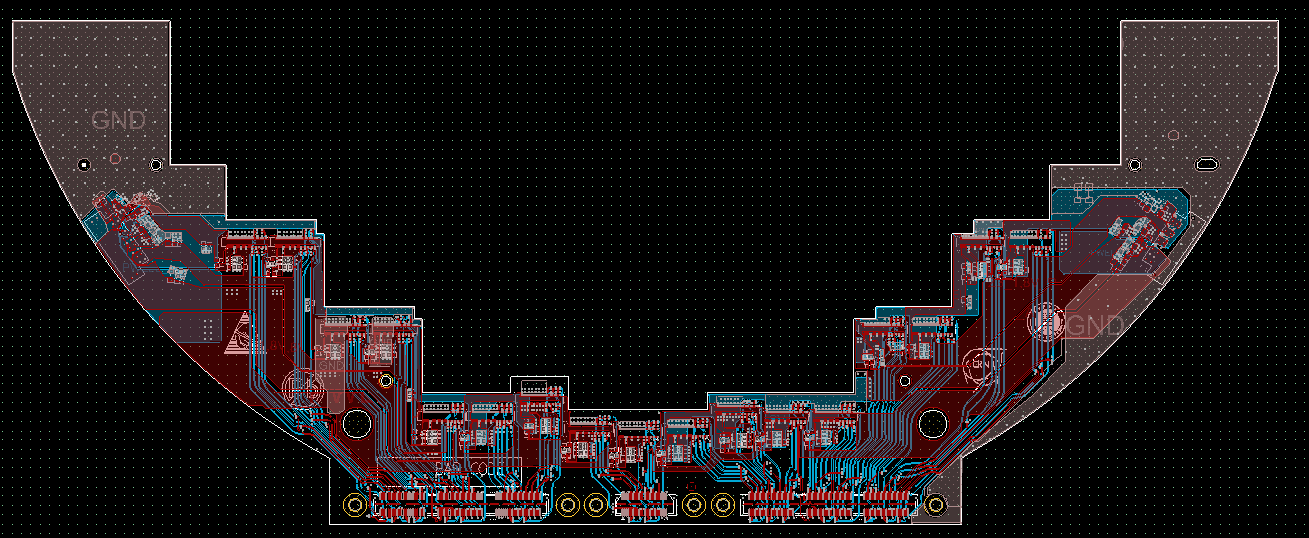 Layout
Four-layer board design
Length :  44.0cm
Width   :  17.5cm
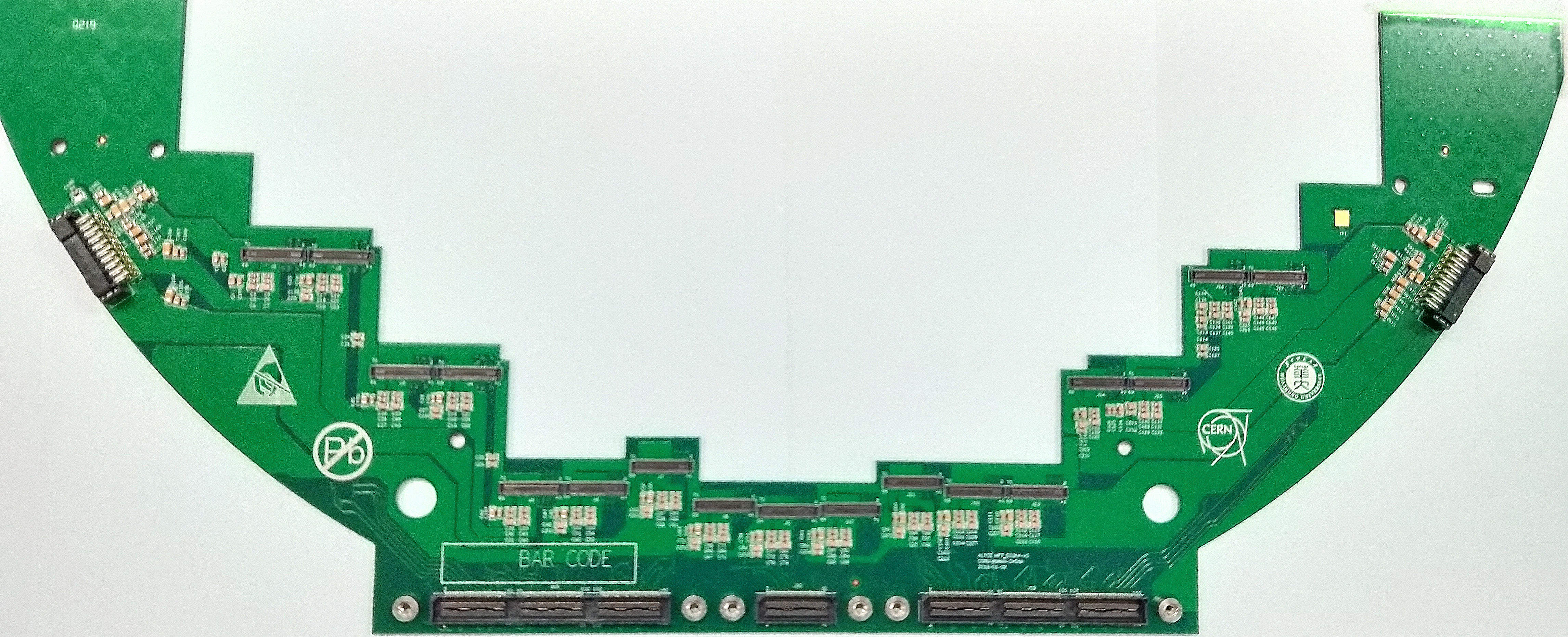 Physical map
This prototype has been 
produced in July,2019
We have sent 8 pieces 
of PCB to France
support high-speed signals of 1.6Gb/s
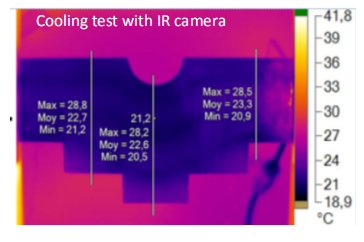 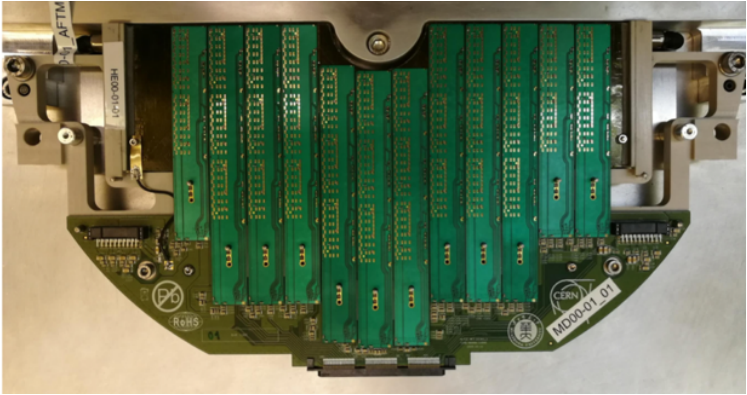 Assembled
Thermal performance results
PCB
(DISK0-DISK4)
Heat exchangers
Ladder
Support
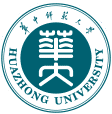 Physical map of other brackets and heat sinks
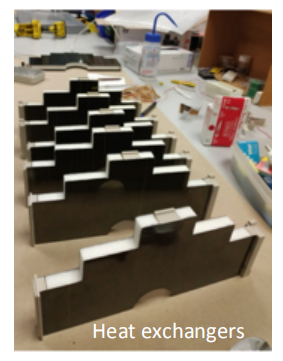 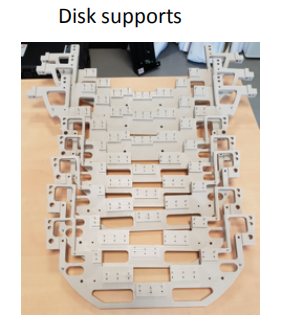 Ladder
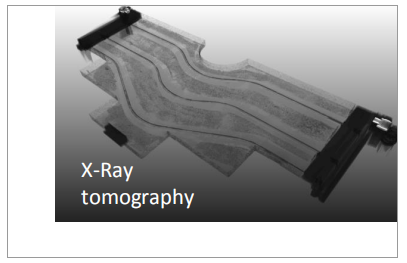 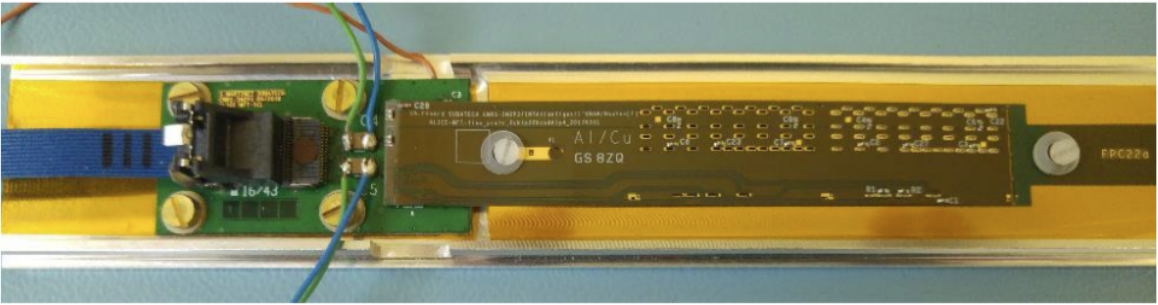 Disk support
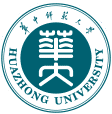 Disk Power dropout testing
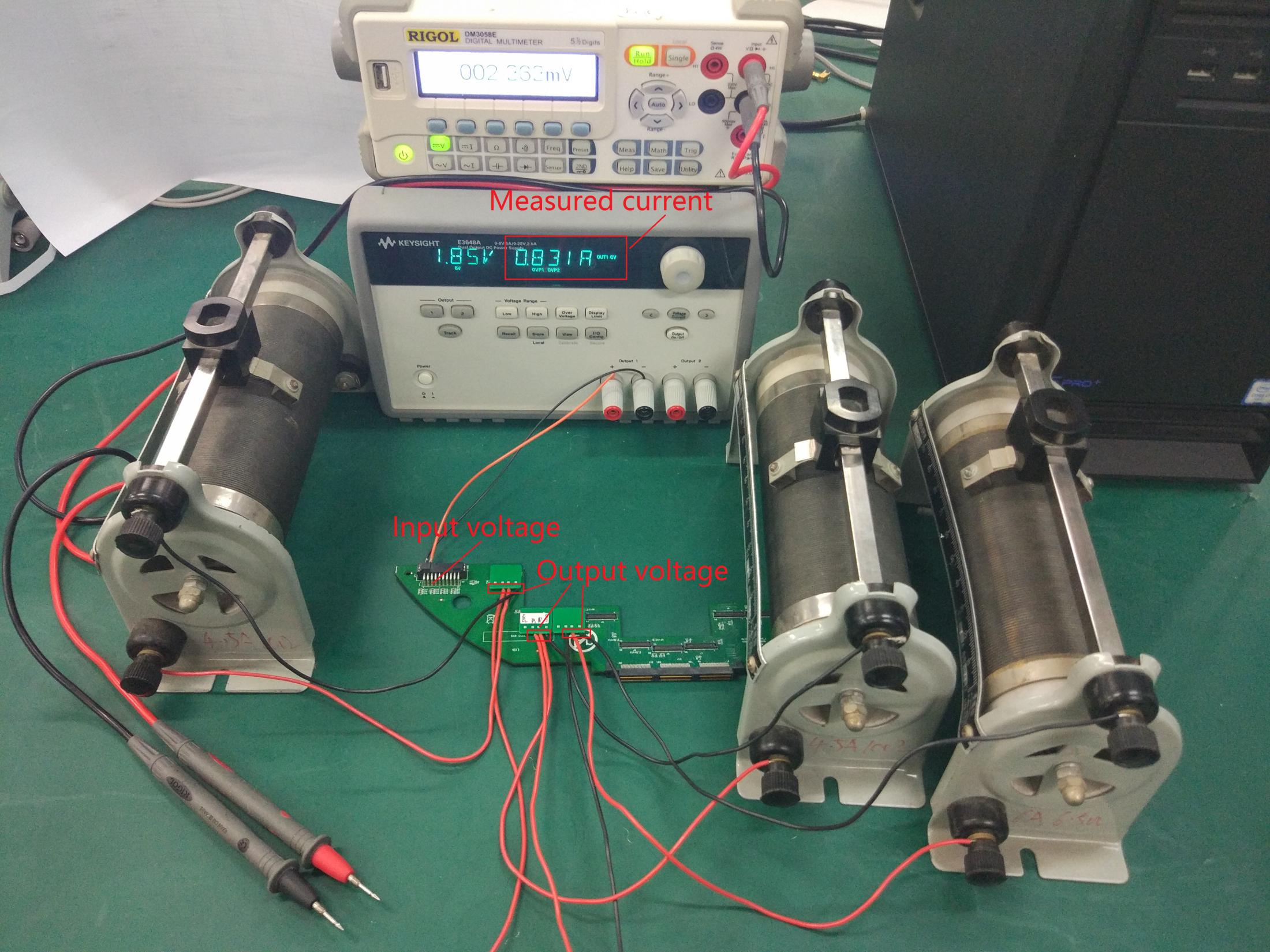 This shows a test for the second vision of disk0/1.
We use this power to provide power, and a Sliding resistance as load. 
The difference between Actual input and Actual output should be smaller than 5 percent of Actual input.
12
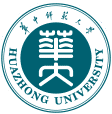 Disk Power dropout testing
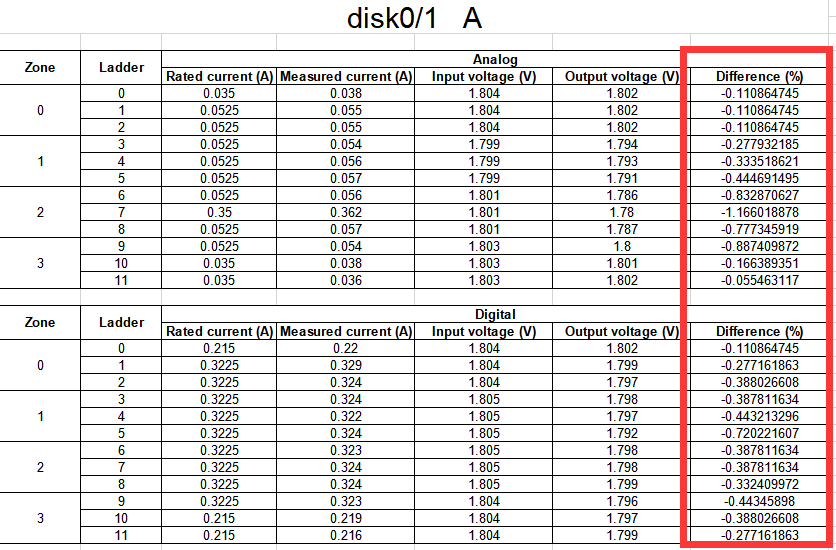 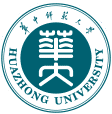 Disk Power dropout testing
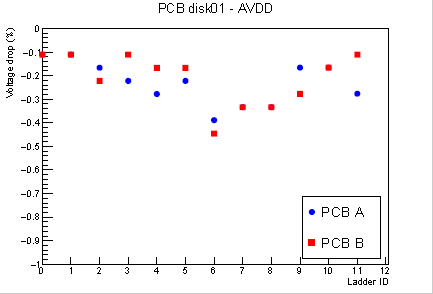 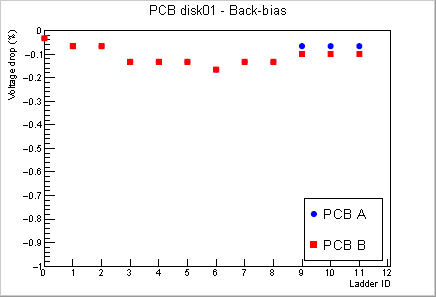 This is the Power dropout reasult for disk01.
The power for every zone is different and they have different shape copper on the layers, which reasults the Irregularity between zones. 
In fact, Power dropout is required to be below 5%.
14
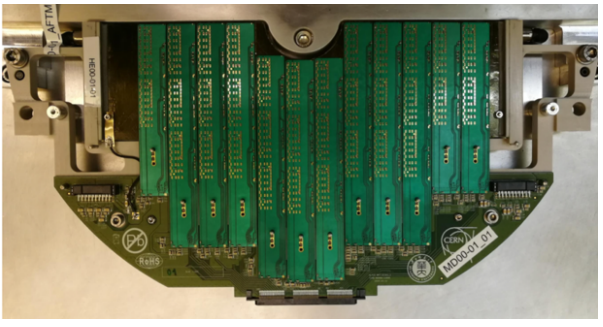 Zoom out
Zoom out
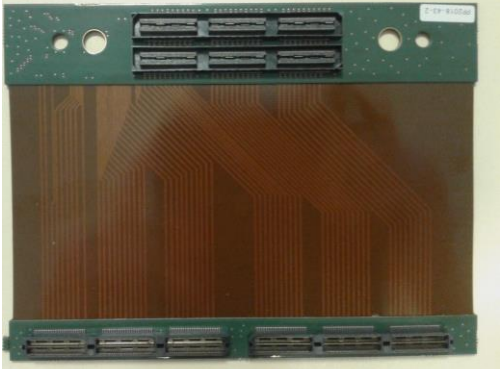 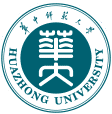 Disk High speed signal test
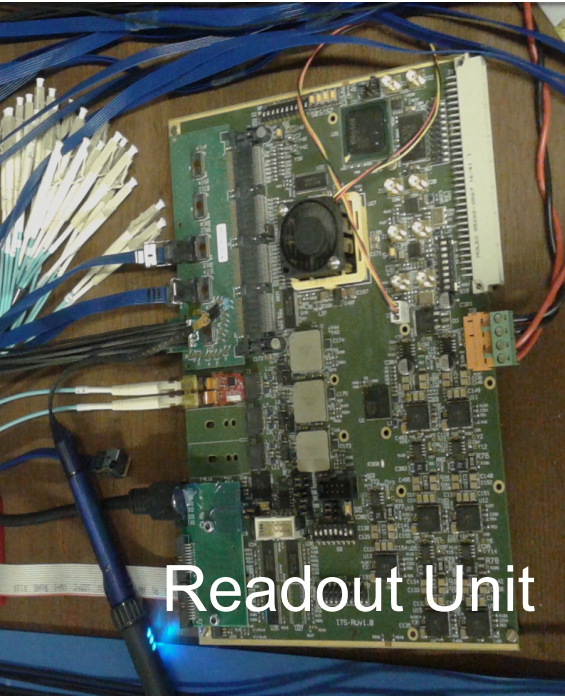 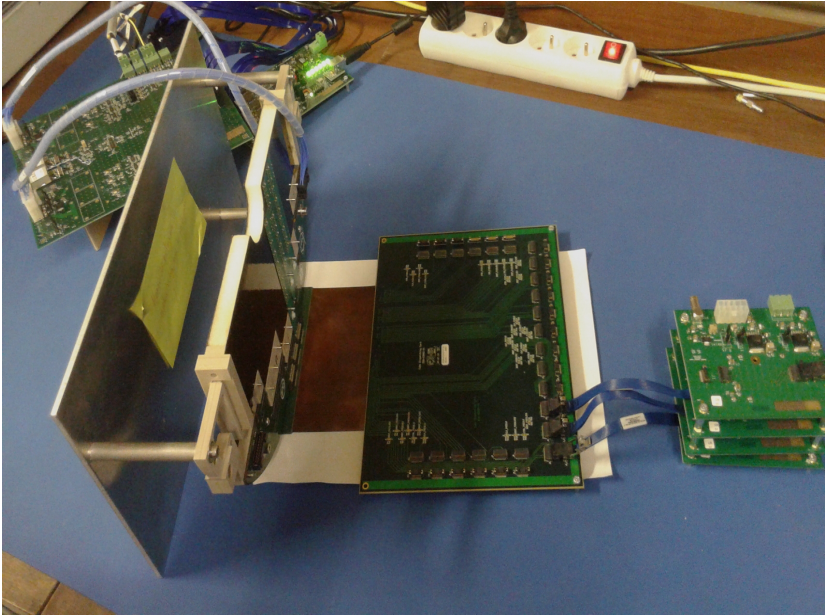 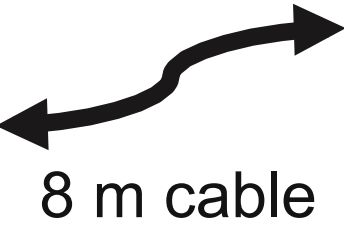 Full scale setup
    -- Using most of pre-prod elements
    -- BER measurements in PRBS mode at 1.2Gb/s
    -- 68 hours without errors ;  BER = 1.5 10-14
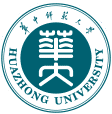 Status
The electronic interconnect board has been fully produced and tested well.
16
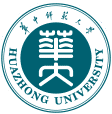 Summary
All current electronic board designs are completed including spare boards

Cooperate with partners for assembly and testing
Thanks for your attention
17